Congreso Internacional de Comercio Exterior
"Competitividad en el Comercio Exterior: Costos y Sobrecostos"
Peru en cifras:  The Global Competitiveness Index 2017-2018
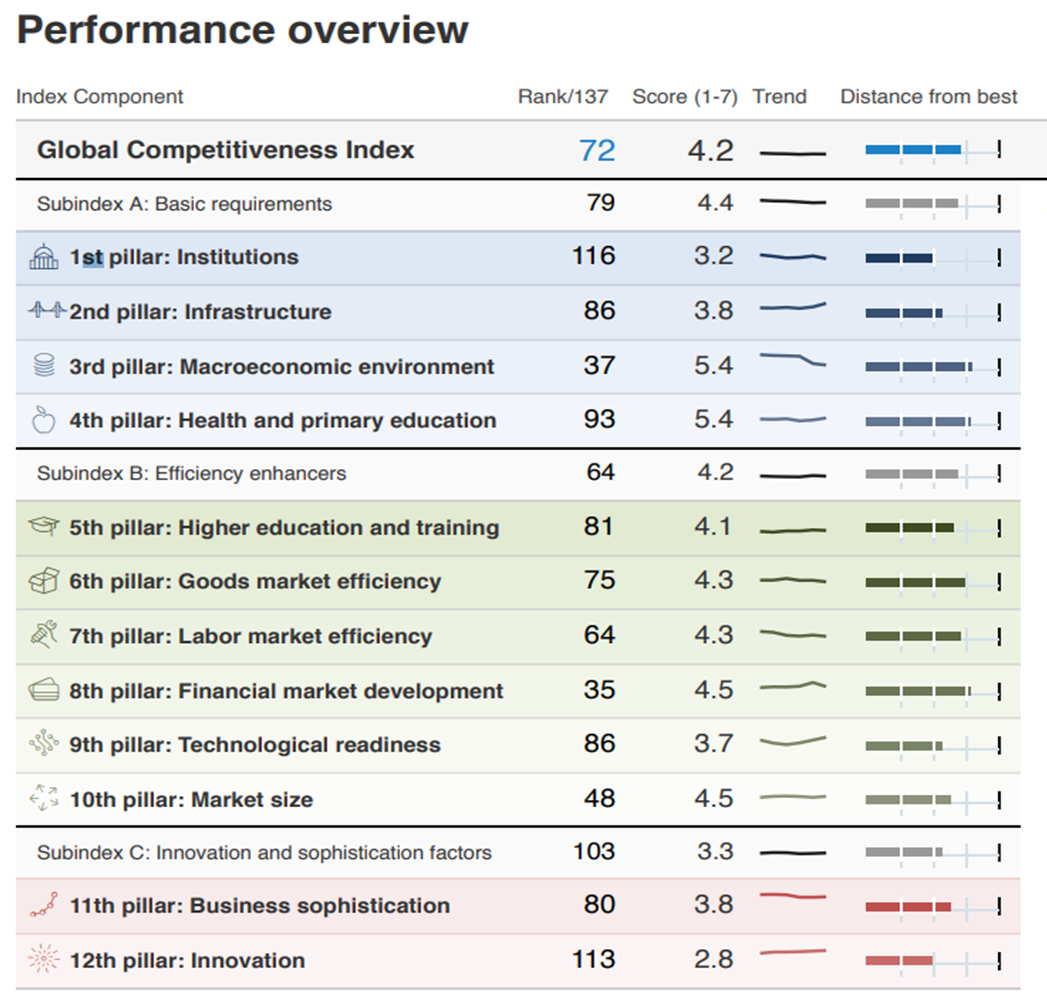 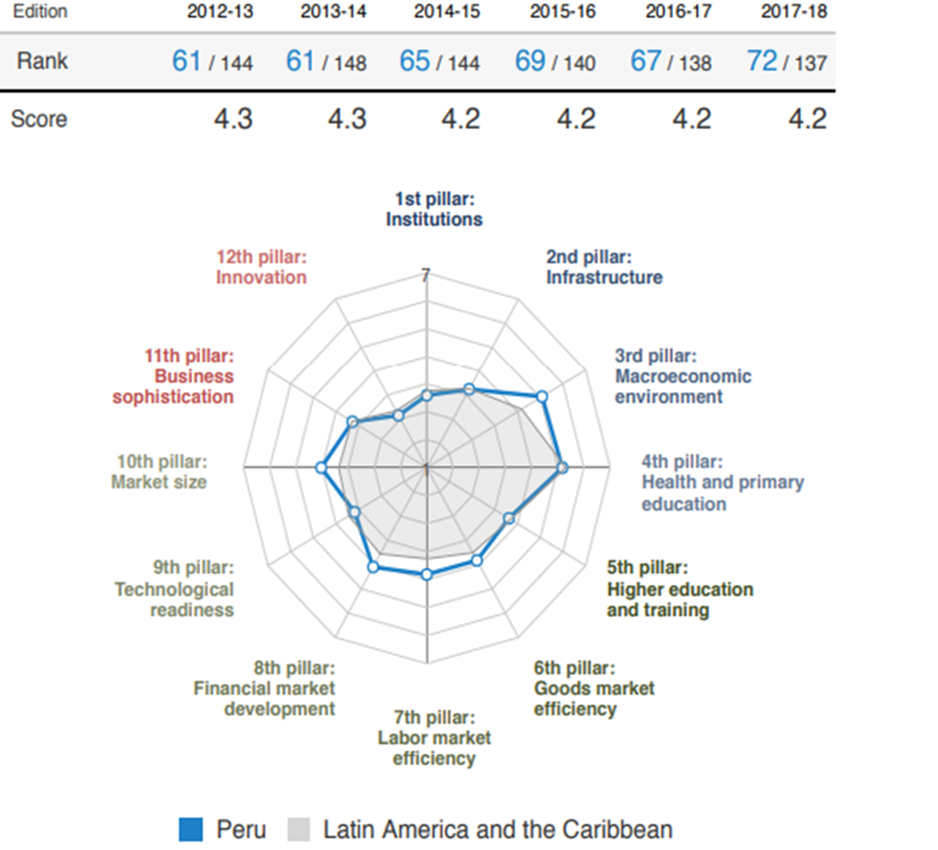 Sobrecostos: en Todas las Etapas de la Cadena Productiva
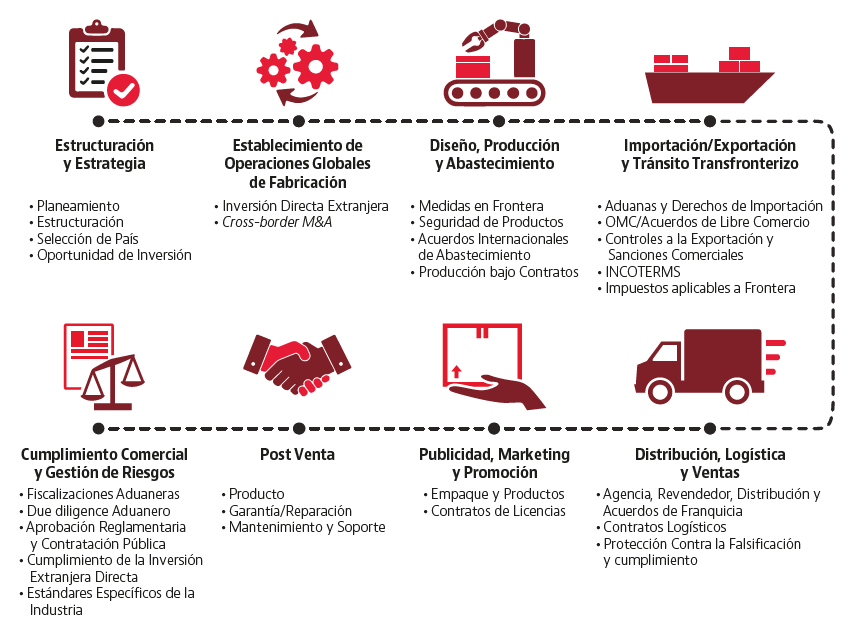 3
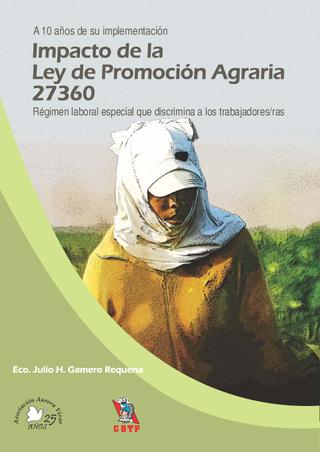 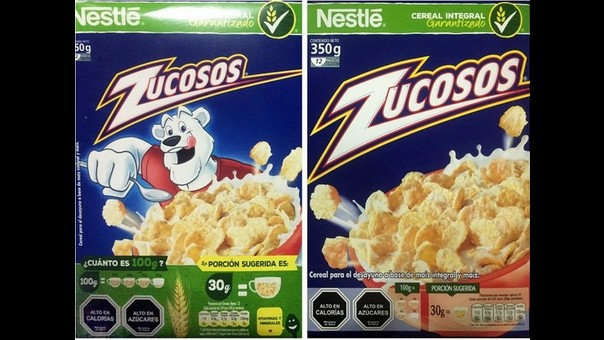 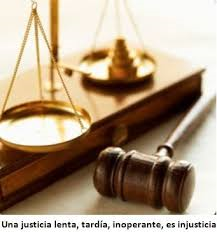 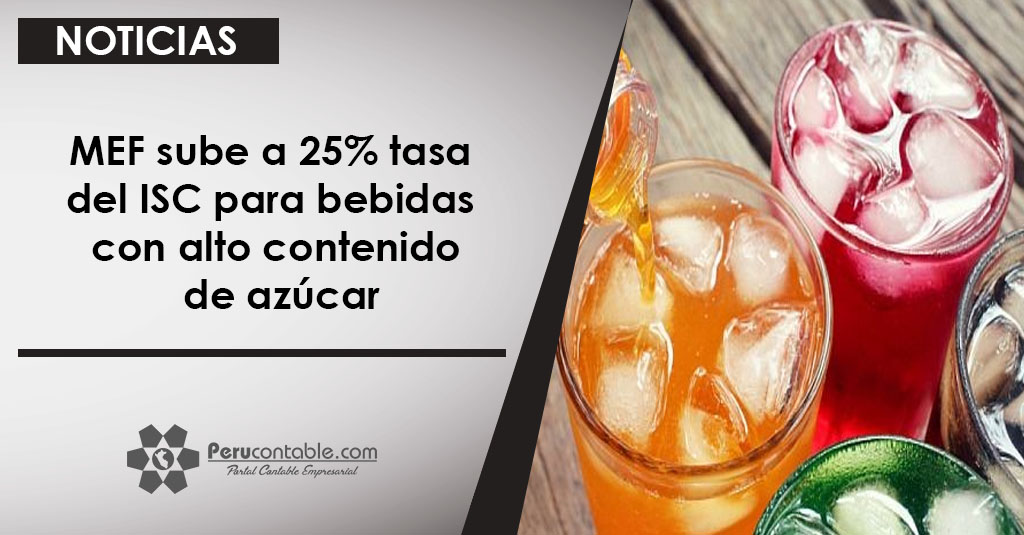 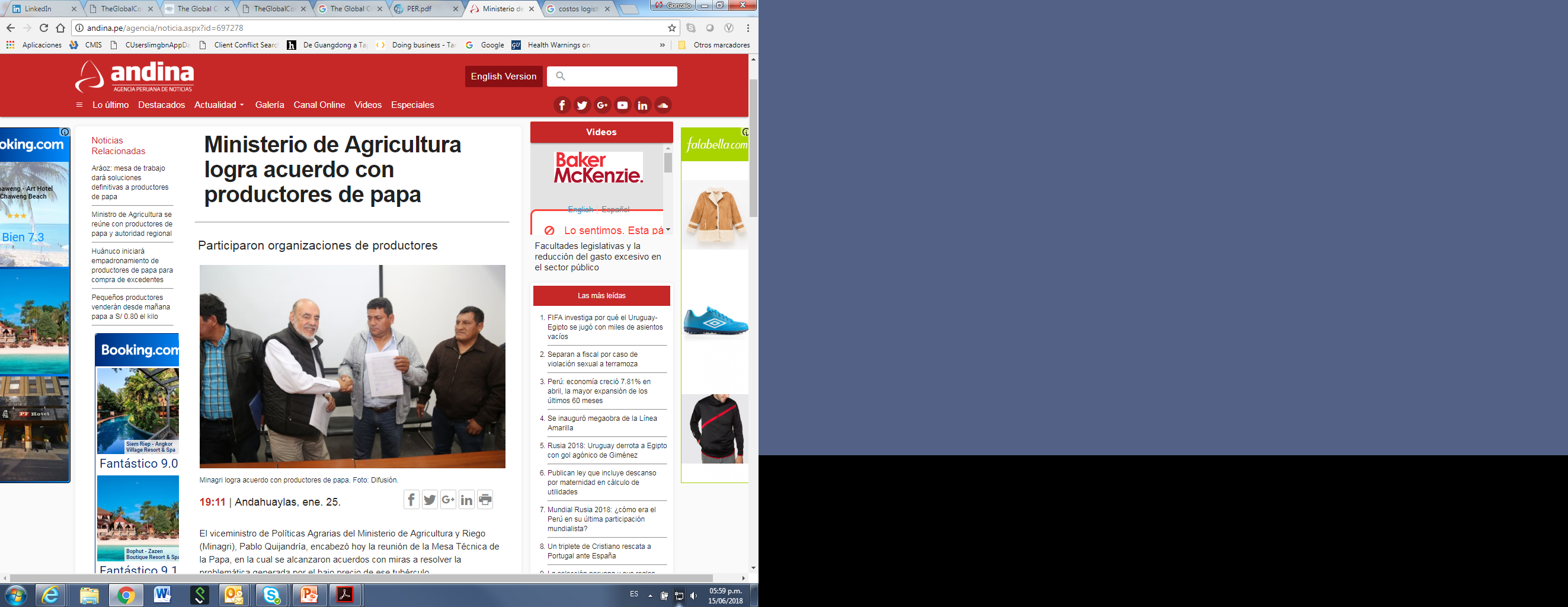 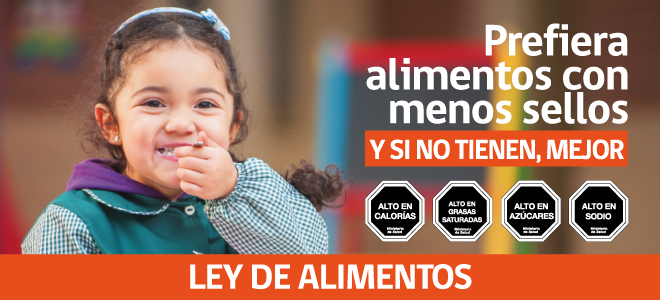 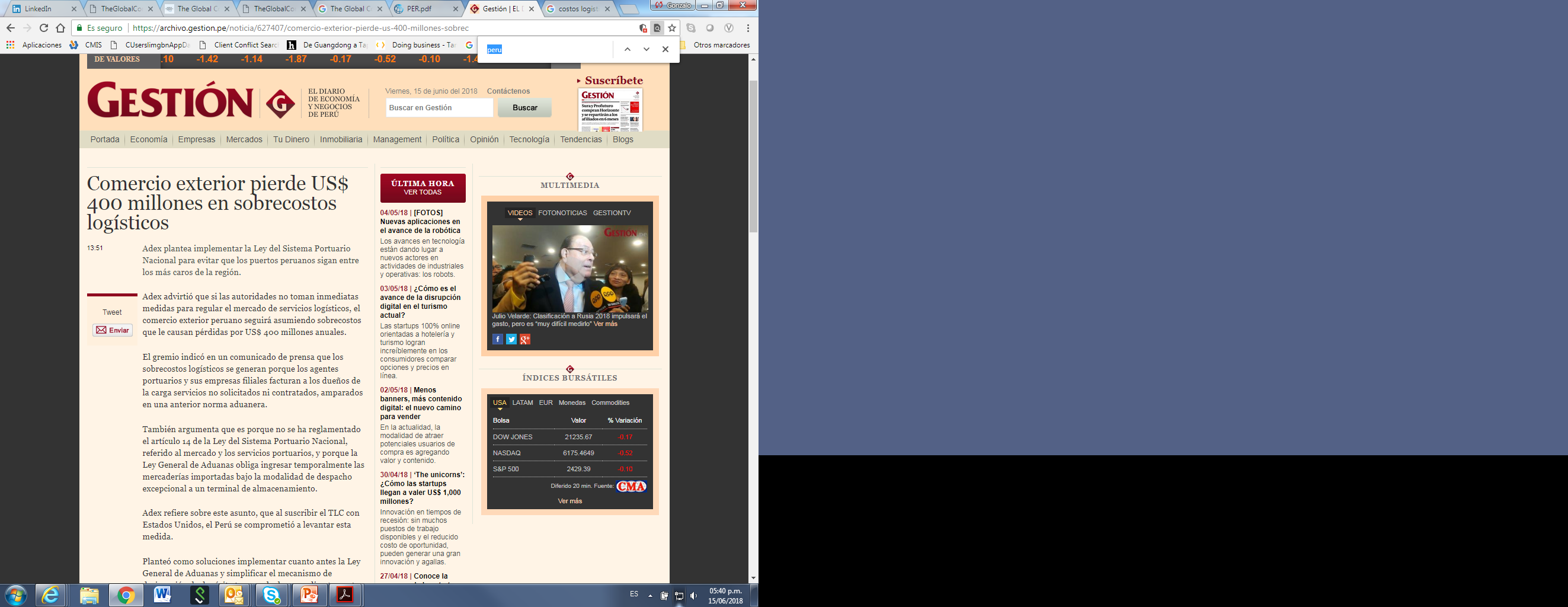